Walk HumblyWith God
Micah 6:8
I. Humble Orders
Pride and Humility
Pro.16:18-19
Isa.57:15
Mt.18:4  (20:20-28)




Ro.12:3
1 Co.4:13
1off-scouring; scum  (also of criminals)
2dirt rubbed off, scrapings
I. Humble Orders
II. Humble Origins
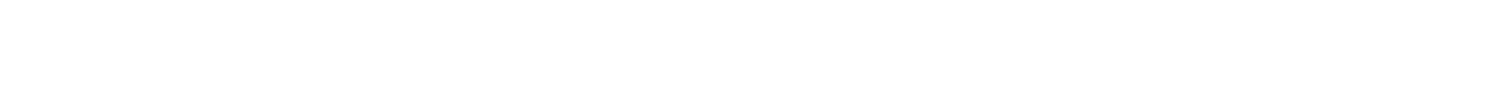 1. Gifts of God (Ja.1:17)
Every good gift and every perfect gift is from above, and comes down from the Father of lights, with whom there isno variation or shadow of turning – Ja.1:17
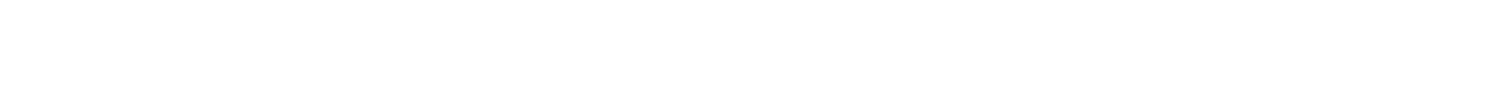 1. Gifts of God (Ja.1:17)
Gn.32:10
Jacob’s riches can’t compare to ours
Heat / AC
Autos
Stoves
Beds
Recreation
Health
Every good gift and every perfect gift is from above, and comes down from the Father of lights, with whom there is no variation or shadow of turning – Ja.1:17
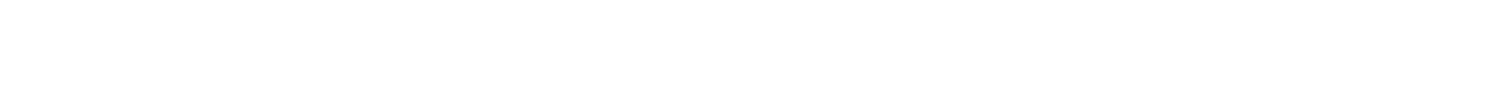 1. Gifts of God
Gn.32:10
1 Co.3:21-23
21Therefore let no one boast in men. For all things are yours:  22whether Paul or Apollos or Cephas, or the world or life or death, or things present or things to come – all are yours.  23And you are Christ’s, and Christ is God’s.
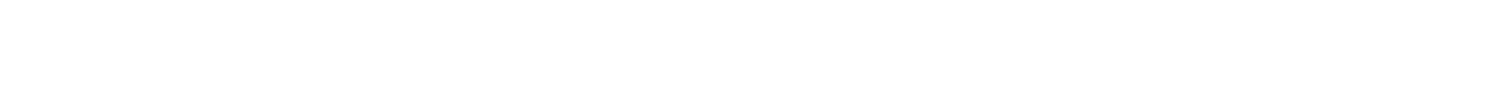 1. Gifts of God2. Greatness of God
Jn.1:27 . . .



No one greater than John . . .
“It is He who, coming after me, is preferred before me, whose sandal strap I am not worthy to loose.”
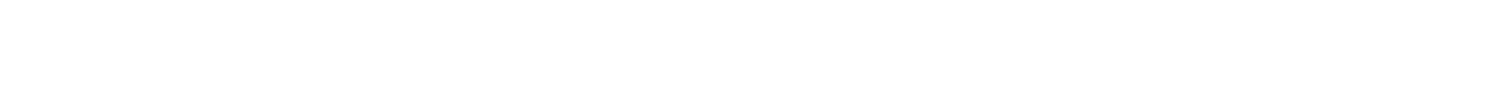 1. Gifts of God2. Greatness of God3. Gravity of sin
Lk.18:13


1 Tim.1:15-16
Pharisee:29 words
Publican:6 words
Foremost sinner;  
Foremost object of mercy
Not only forgiven;
Put into service
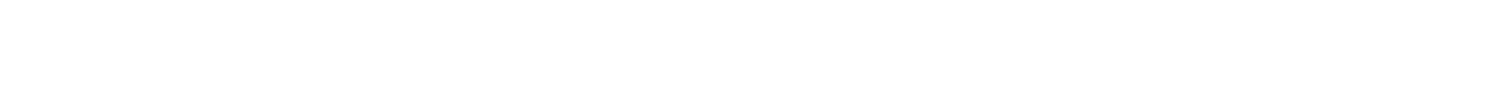 1. Gifts of God2. Greatness of God3. Gravity of sins4. Grace of salvation
Zec.9:9
Jn.13:5…6, 8
2 Co.8:9
Not as Moses
(renounced luxury of Egyptian palace to serve brothers)
Highest example of self-sacrifice: left heaven, became man . . .
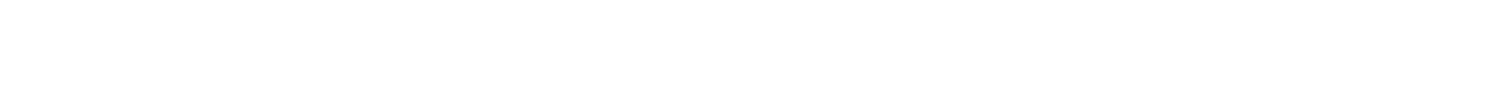 1. Gifts of God2. Greatness of God3. Gravity of sins4. Grace of salvation5. Gospel of salvation
Mt.5:3, poor in spirit.
Humble knowtheir need
Lk.6:20, blesses poor.
Blesses poor (24); reverses world view
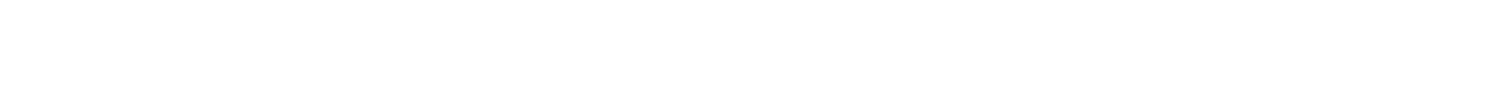 1. Gifts of God2. Greatness of God3. Gravity of sins4. Grace of salvation5. Gospel of salvation
Literal poor often becamespiritually poor –James 2:5
Issue is not moneybut relationship with God
David: rich king, but “poor” ( = needy) – Ps.40:17
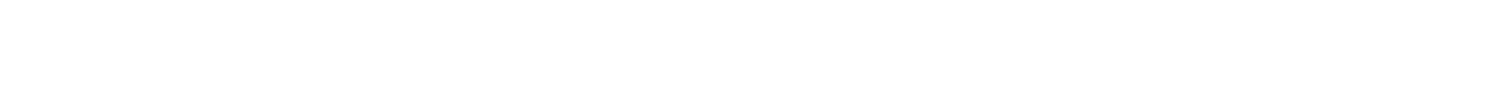 1. Gifts of God2. Greatness of God3. Gravity of sins4. Grace of salvation5. Gospel of salvation
I know what I am.  1 Co.14:24-25
‘Humble people don’t think less of themselves…they just think about themselves less’
1 Sm.24:5
Heart smote him
(conscience pain)